Kristiinankaupungin sisäilmatyöryhmä(SIT)
Sisäilmatyöryhmä 1.4.2022 (päivitetty 11.12.2023)
Sisäilmatyöryhmän jäsenet
Työryhmän on asettanut kaupunginjohtaja 3.12.2020 (päätös numero 106)
Jäsenet:
Anton Ragnäs, tekninen johtaja, puheenjohtaja
Sari Länsivuori-Laine, työsuojeluvaltuutettu
Jaana Westberg, kiinteistöjen palveluesimies
Stefan Lindell, kiinteistöjen työnjohtaja
Agneta Wedenberg, työsuojelupäällikkö, sihteeri
Kutsutaan tarvittaessa: 
Rakennuksen käyttäjät ja kiinteistönhoitajat, työterveyshuolto, ympäristö- ja terveystarkastaja.
Sisäilmatyöryhmän tehtävät
Kokoontua säännöllisesti
Laatia kokouksista julkinen muistio
Seurata sisäilmaongelmien kehitystä kaupungin kiinteistöissä, tarkistaa jätetyt ilmoitukset
Koordinoida sisäilmailmoitusten jättämisen jälkeistä työtä
Kerätä tiedot saman instanssin (/kiinteistön) ongelmista, jotta voidaan tehdä kokonaisvaltainen ja kestävä päätös toimenpiteistä
Vastata siitä, että asianosaiset osapuolet saavat tietoja työn etenemisestä ja tutkimustuloksista
Seurata käsiteltyjä asioita.
Toimintakaavio
Vaihe 1: Yksikkö/ henkilö ottaa yhteyttä
Kiinteistön käyttäjä ottaa yhteyden kiinteistöhoitajaan tai työnjohtajaan
Teknisen palvelualueen kiinteistöistä vastaava henkilö ja kiinteistöhoitaja käyvät tarkistamassa yksikön 
Tarkistuslista:
Tilan oikeanlainen käyttö ja huolto
Kalustus
Siivous
Lämpötila
Ilmanvaihto
Akustiikka
Vesijohdot- ja viemärit.
Jos ei löydetä teknisiä puutteita ja oireet jatkuvat, oireileva henkilö pyytää esimiestään tekemään ilmoituksen.
Vaihe 1: Ilmoitus haittaepäilyksestä
Jos ongelmaa ei ole saatu poistettua, kun tarkistuslista on käyty läpi ja mahdolliset tekniset toimenpiteet on tehty:
Ilmoitus
Ilmoitetaan koetut haitat ja muut havainnot
Ilmoituksen tekee yksikön esimies
Lähetetään sisäilmatyöryhmän puheenjohtajalle ja sihteerille
Sisäilmatyöryhmä kokoontuu mahdollisimman nopeasti.
 siirrytään vaiheeseen 2
Toimintakaavio
Vaihe 2: Valmistelut
Kun ilmoitus on tehty, sisäilmatyöryhmän sihteeri lähettää ilmoituksen edelleen seuraaville tahoille:
Ympäristöterveydenhuolto
Työsuojelupäällikkö ja –valtuutettu (myös varavaltuutetuille tiedoksi) 
Työterveyshuolto
Nämä tekevät yhteisen käynnin yksikköön tutustuakseen tapaukseen yksityiskohtaisesti. Sisäilmatyöryhmän puheenjohtaja kutsuu koolle.
Vaihe 2: Asian käsittely sisäilmatyöryhmässä
Ympäristöterveyshuollon, työsuojelun ja työterveyshuollon antamat tiedot lähetetään sisäilmatyöryhmän sihteerille.
Kooste esitetään sisäilmatyöryhmän (SIT) kokouksessa. 
Yksikön esimies/ilmoituksen tekijä kutsutaan kokoukseen.
Tarvittaessa kutsutaan myös ympäristöterveydenhuollon ja työterveyshuollon asiantuntijoita kokoukseen
Saatujen tietojen ja ryhmän jäsenten asiantuntemuksen perusteella tehdään päätös siitä, miten asiassa edetään.
Esimies tiedottaa tilan käyttäjiä, SIT:n puheenjohtaja toimii yhteyshenkilönä.
siirrytään vaiheeseen 3
Toimintakaavio
Vaihe 3: Selvitykset
Tekninen palvelualue tilaa tarvittaessa tutkimuksia ulkopuolisilta asiantuntijoilta. Asiantuntijan lausunnon tulee sisältää toimenpide-ehdotukset. Tekninen palvelualue pyytää terveysviranomaisten lausuntoa terveystekijöiden osalta.
Raportti käsitellään SIT:n kokouksessa. Yksikön esimies osallistuu.
Kaikkien lausuntojen perusteella tehdään päätös toimintasuunnitelmasta. Tekninen palvelualue vastaa mahdollisista teknisistä toimenpiteistä.
Esimies tiedottaa asiasta tilan käyttäjiä, SIT:n puheenjohtaja toimii yhteyshenkilönä.
Isompien hankkeiden kohdalla luodaan oma Teams-ryhmä, jossa julkaistaan kaikki olennainen materiaali.
Vaihe 3: Toimenpiteet
Tekninen keskus ryhtyy teknisen palvelualueen talousarvion puitteissa laajempiin teknisiin toimenpiteisiin ongelmien syiden poistamiseksi.
Kyseisen yksikön esimies osallistuu prosessiin ja hän toimii yhteyshenkilönä sellaisten asioiden osalta, jotka vaikuttavat kyseisen yksikön toimintaan.
Asiantuntijoita käytetään toimenpiteiden asianmukaisen toteutuksen seurannassa. SIT kokoustaa ja seuraa toimenpiteiden edistymistä.

siirrytään vaiheeseen 4
Toimintakaavio
Vaihe 4: Seuranta
Tekninen palvelualue antaa selostuksen loppuunsaatetuista toimenpiteistä, ja niistä tiedotetaan SIT-kokouksessa.

Lisätutkimuksia tilataan tarvittaessa
Teamsiä päivitetään raporteista laadittavalla koosteella
Jos kohtuullisen seuranta-ajan sisällä ei ilmoiteta mitään ongelmia...
siirrytään vaiheeseen 5
Toimintakaavio
Vaihe 5: päätös
Asia käsitellään SIT-työryhmässä, todetaan onnistuneeksi ja päätetään.
Esimies tiedottaa asiasta tilan käyttäjille, SIT:n puheenjohtaja toimii yhteyshenkilönä
Teams-infoa päivitetään.
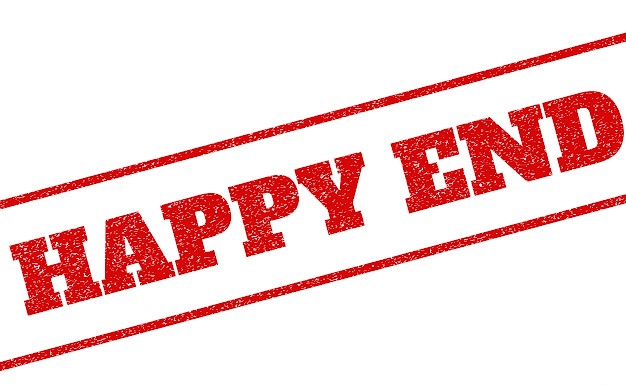 Tiedotus ja viestintä
Ilmoitus on tärkeä tiedonlähde.
SIT:n puheenjohtaja vastaa viestinnästä ja ryhmän työstä, sekä sisäisesti yhdessä esimiesten kanssa että ulkoisesti.
Yksikön esimies vastaa yksikön sisäisestä tiedotuksesta, yhdessä SIT:n puheenjohtajan kanssa. Toiminnasta vastaava tiedottaa asioista asiakkaille/oppilaille ja muille tilan käyttäjille.
Avoin tiedotus selvityksistä ja sisäilmasto-ongelmien poistamiseksi tehdyistä toimenpiteistä hillitsevät huhujen leviämistä.
Epätietoisuus ja oletukset lisäävät epäilyksiä ja luovat epävarmuutta ja jopa pelkoa siitä, onko tilassa turvallista oleskella.
Vain terveyden- ja sairaanhoitohenkilöstö voi arvioida, johtuvatko oireet sisäilmasto-ongelmista.
Henkilön terveydentila on salassa pidettävää tietoa.
Mistä tiedotetaan rakennuksen käyttäjille
Jos rakennuksessa havaitaan ongelma - mitä on havaittu ja miten asia etenee? 
Kun rakennuksen tutkiminen alkaa - mitä, miten ja miksi? 
Kun tutkimustulokset valmistuvat - mitä on havaittu ja mihin toimiin ryhdytään? 
Jos toimenpiteitä suunnitellaan - mitä, milloin ja miten vaikuttaa arkeen? 
Kun toimenpiteet edistyvät - mitä on tehty ja miten? 
Prosessin päätös ja seuranta - mitä on tehty ja miten tilannetta seurataan?
Kuka vastaa mistäkin?
Rakennuksen omistaja vastaa rakennuksen kunnosta
Käyttäjä vastaa rakennuksen asianmukaisesta käytöstä ja mahdollisten ongelmien raportoinnista.